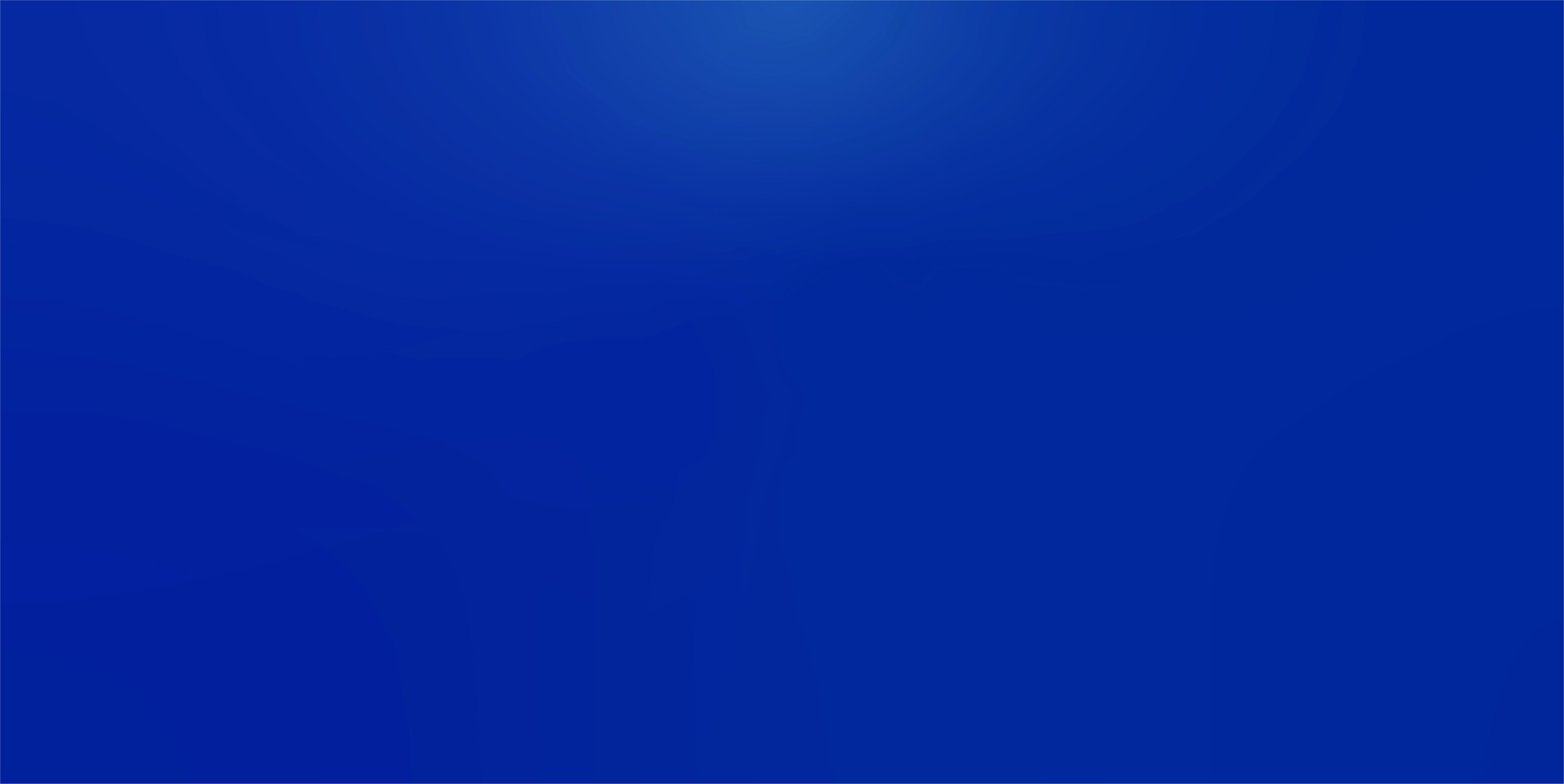 The Road to Net Zero & 
Importance of Data Collection

Mark Jones
Senior Energy Engineer
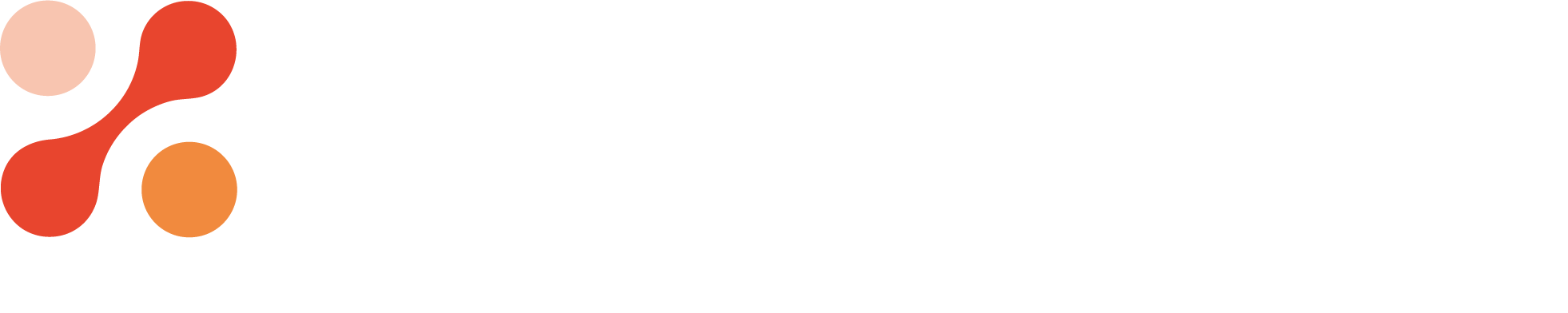 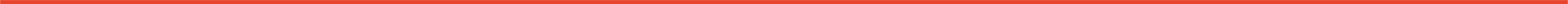 ENERGY MANAGEMENT & CONSULTING
Cotopaxi Overview
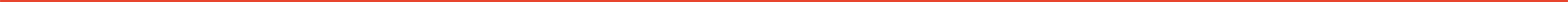 Operating since 2009
Clients across 70+ countries
Chartered Energy Consultants, Engineers & IT Specialists
Utility and sustainability solutions provider
Strata - In-house developed Process and optimization software
Over 2,500+ projects completed
Part of Spirax Sarco Engineering
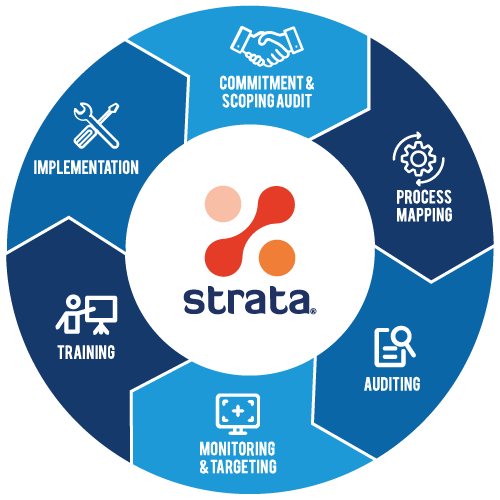 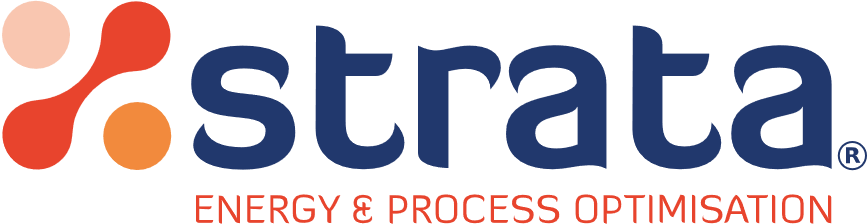 Climate Change – What is it?
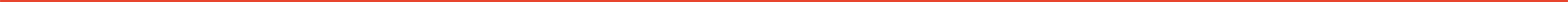 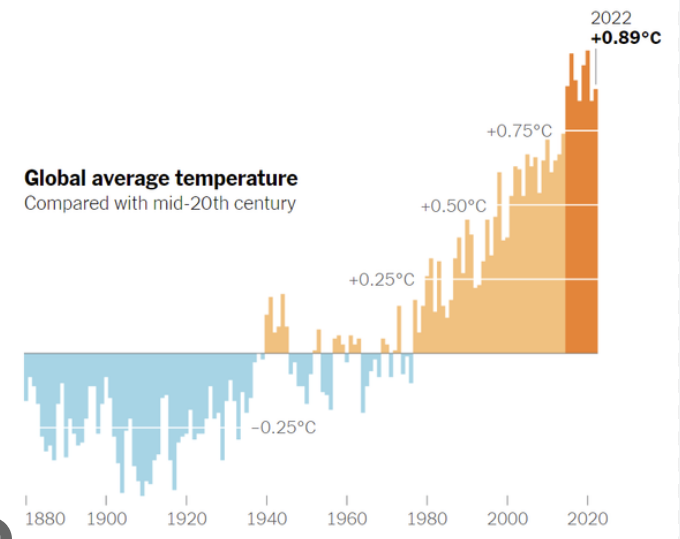 Climate Change
Long term shifts in temperatures and weather patterns
Can be both natural and human driven.
Target to not exceed 1.5oC increase in average temperature
Current models point to a 2.5 – 4oC increase by end of the century
Effects weather, health, food supply, housing



Regulatory Strategy
Paris Agreement to limit global temperature increase to 2oC
Net-zero target in UK by 2050
Deployment of more renewable energy sources
Phase out traditional petrol & diesel cars
Further regulations coming to businesses
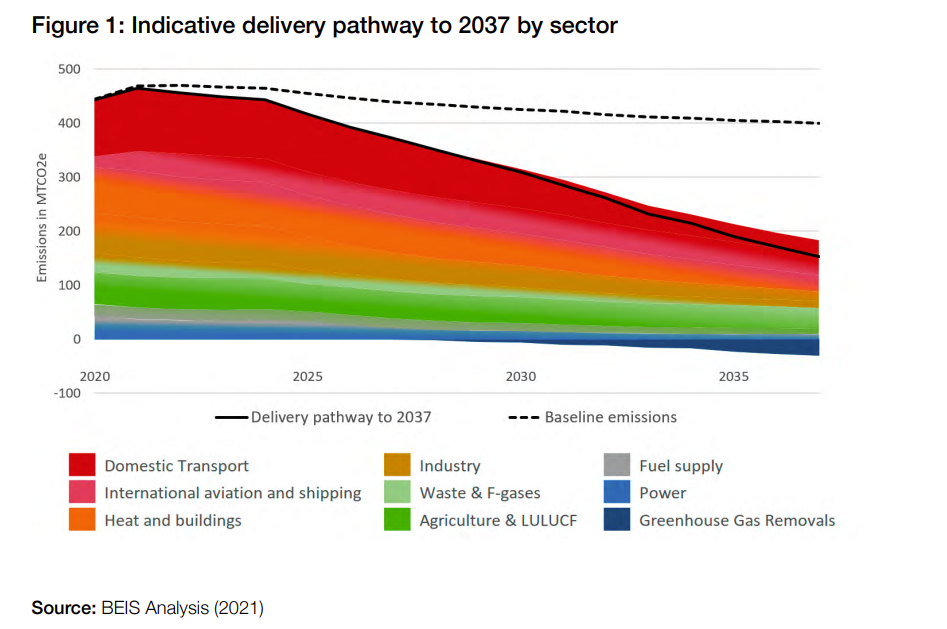 Net Zero – What, Why & How?
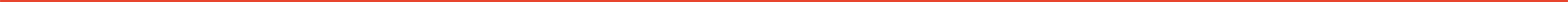 What?
According to the Science Based Target Initiative (SBTi) – “Net Zero emissions are achieved when anthropogenic emissions of greenhouse gases to the atmosphere are balanced by anthropogenic removals over a specified period”

Why?
Reduce Our Impact on the Planet
Significant resource cost savings (Energy/Water/Waste)
Environmental compliance – tougher regulations coming
Enhanced brand value
Reduced business risk
Improved capex deployment

How?
Stage 1 – Measure, Monitor & Target
Stage 2 – Optimise Existing Systems
Stage 3 – Implement Zero Carbon Energy Systems
Journey to Net Zero
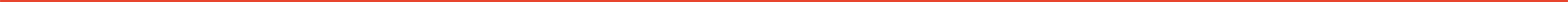 Optimise Existing 
Systems
Implement 
Zero Carbon
Energy Systems
Measure, Monitor 
& Target
Stage 2
Stage 3
Stage 1
Review BAT 
Complete Feasibility Studies
Complete Regular Utility Audits
Implement Utility & 
Process Monitoring
Green Project Installation
Implement Energy Reduction Projects
Design & Implement Utility Digitalisation Strategy
Correct Selection of Metering and DCS – accurate data
Establish clear utility consumption and emissions baseline
Understand Energy/Water Efficiency Baselines
Implement Regular Governance
Use Data to Create Initial Net Zero Roadmap
Complete Regular Internal & External Audits.
Regular Data Review & Analysis
Implement Best Practice Across all Utilities
Maximise Energy Recovery & Water Conservation
Energy/Water Efficiency Projects – Standard Technical Solutions
Understand Current & Future Business Requirements
Review Best Available Technologies (BAT) 
Complete technical feasibility studies on multiple technologies
Understand pros and cons of each Green Energy Technology
Implement Green Energy Systems
Continuous Monitoring to Optimise
Stage 1 – Measure, Monitor & Target
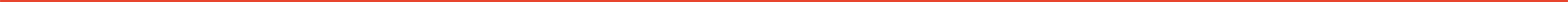 Complete full assessment of existing utility systems and processes
Complete utility line diagrams and metering gap analysis
Implement smart metering and data collection system 
Correct sizing and meter type is crucial for accuracy later in the process
Create utility benchmarks and KPIs 
Implement governance to analyse performance and drive improvement.
YOU CAN'T MANAGE WHAT YOU DON’T MEASURE
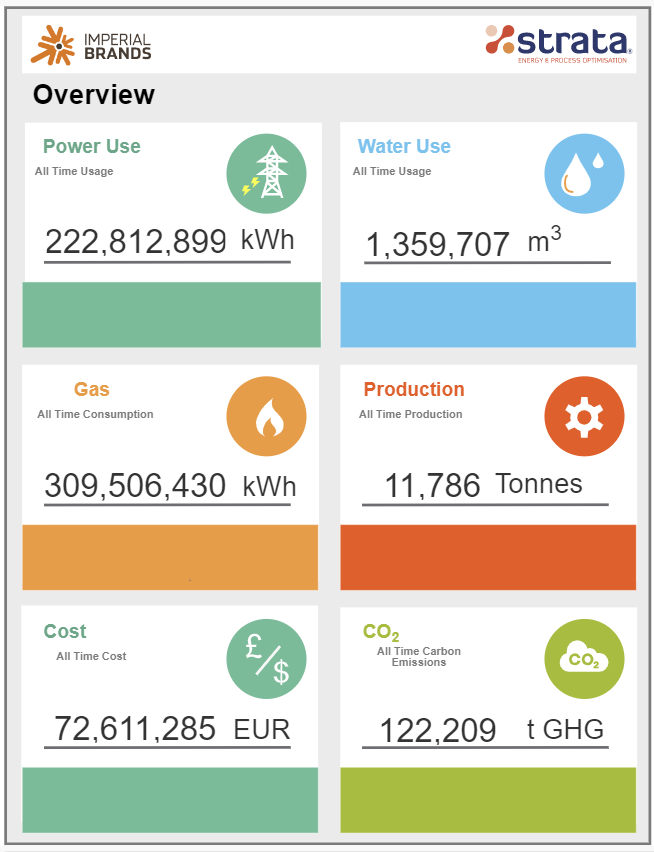 Stage 1 – Measure, Monitor & Target – Energy Data Management
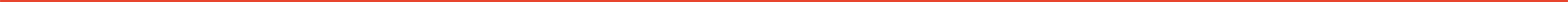 KPI Tracking & Performance Reviews
Understand Current Energy Mix and Load Curve
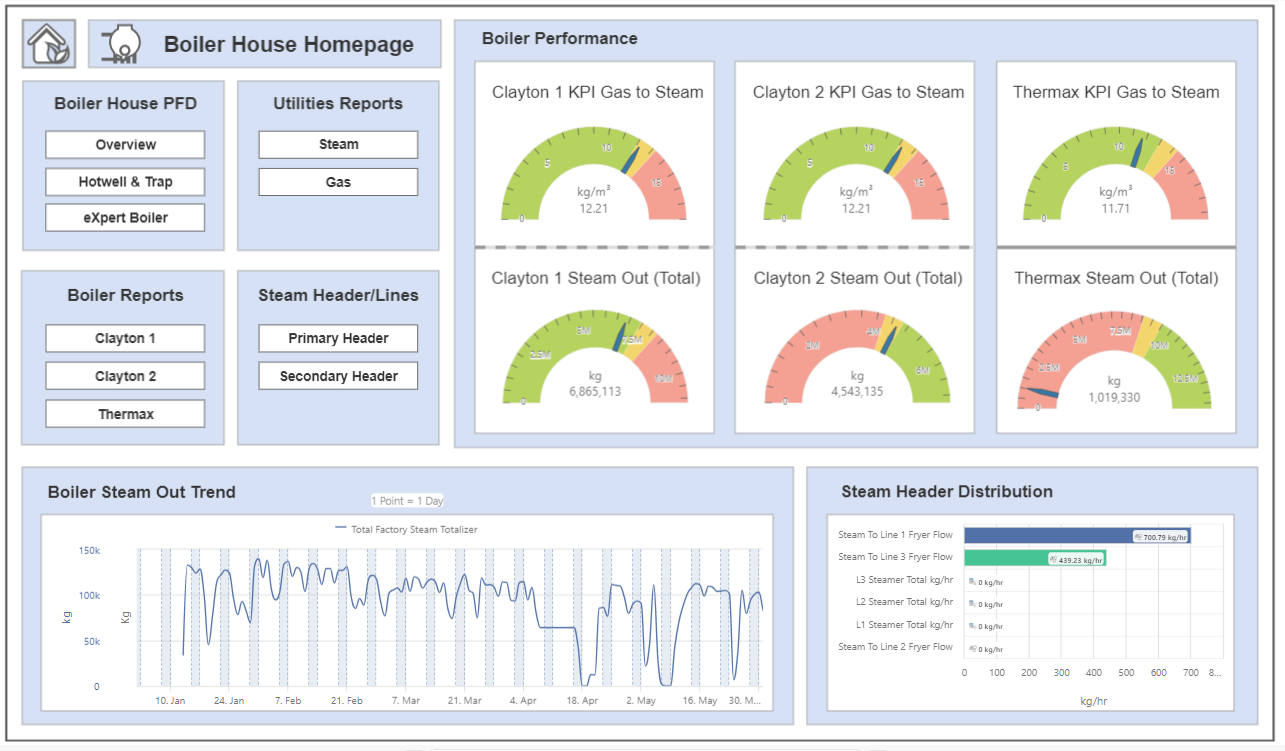 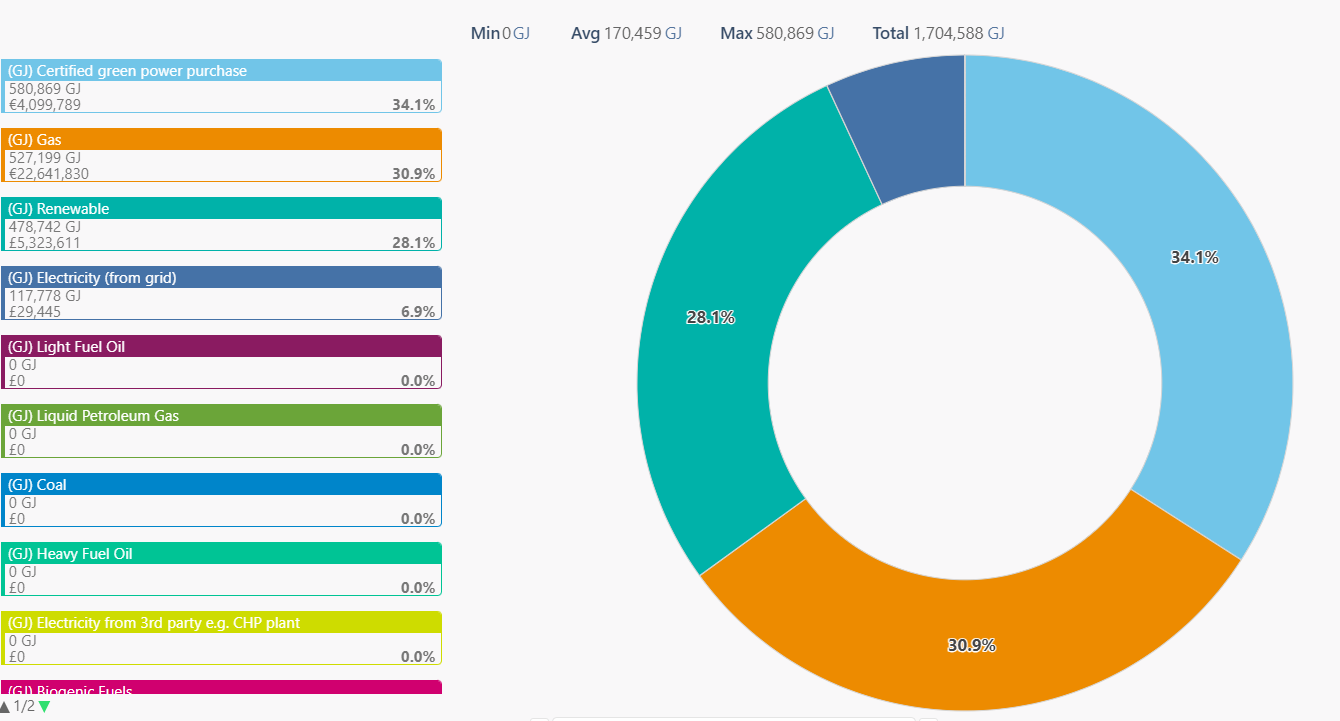 Stage 1 – Data Driven Improvement
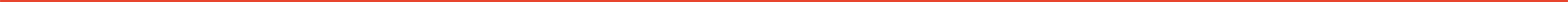 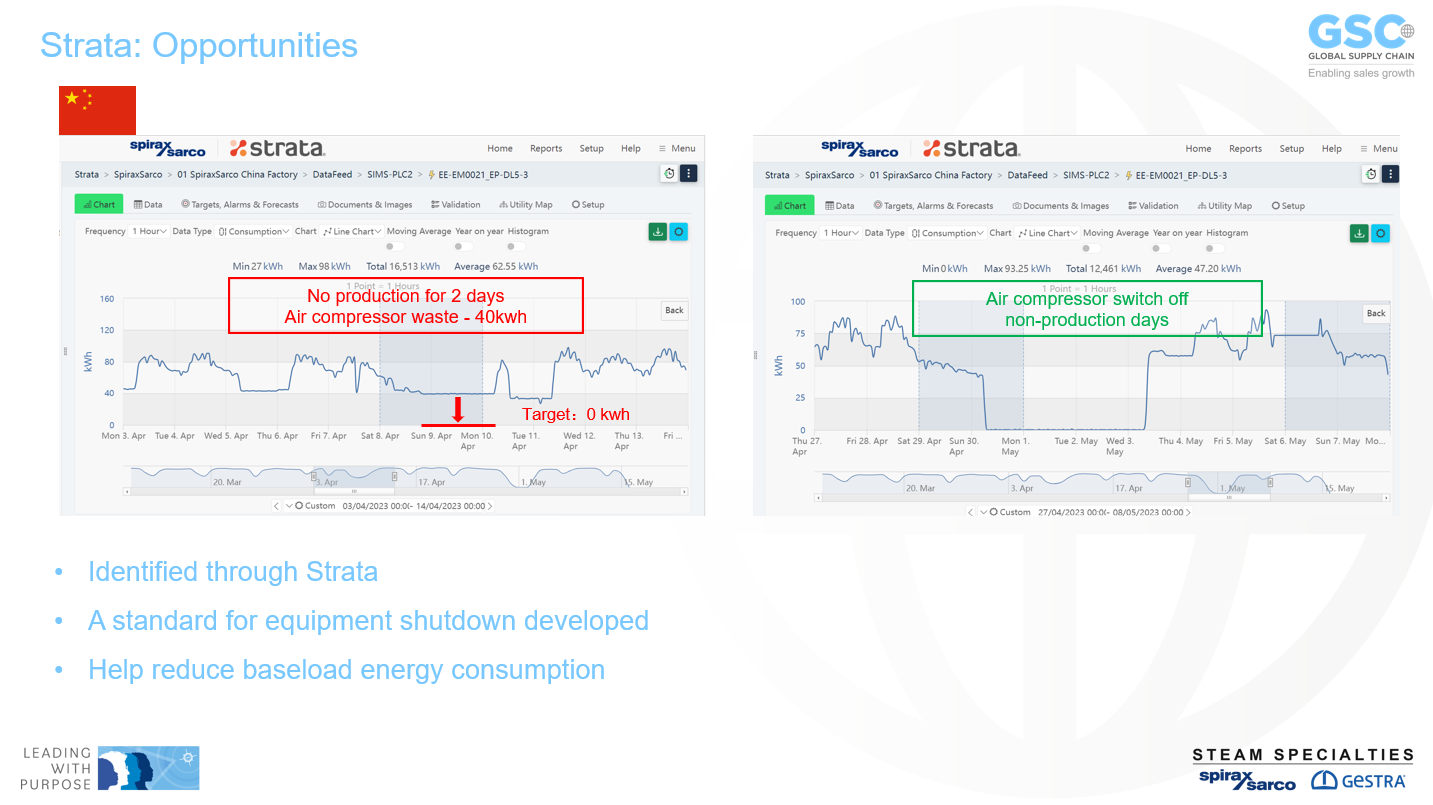 Improved understanding of control processes for machinery
Improved understanding of load profiles & baselines 
Validate improvements – financial savings, reduced emissions
Stage 2 – Optimise Existing Systems
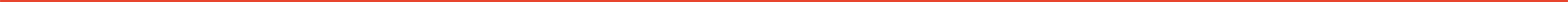 Low / No Cost Solutions
Standard Investment Solutions
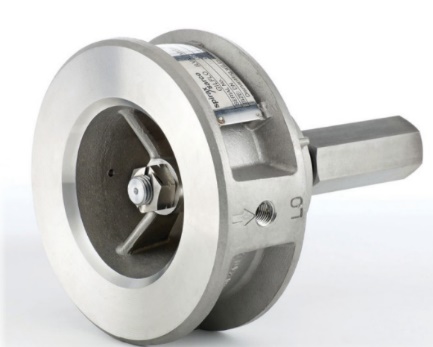 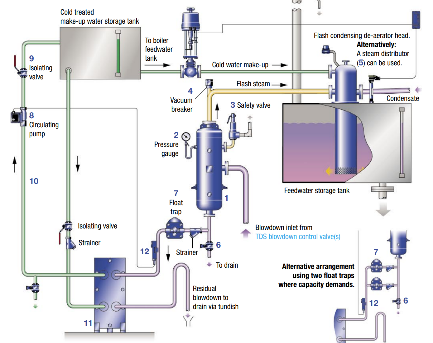 Systems Optimisation
Waste Minimisation
Energy / Water Audits
Peak load shedding
Baseload Reduction
Motor Management
Frequency Drives
Control Systems
Pinch / Heat Integration
Heat Recovery
Free Cooling
Insulation
Reuse/Recycle
LED Lighting
Improved Control
aM&T Insights
Energy Awareness
Trap Management
ISO 50001
Stage 2 – Optimise Existing System
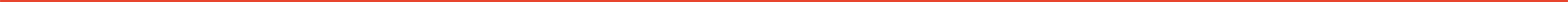 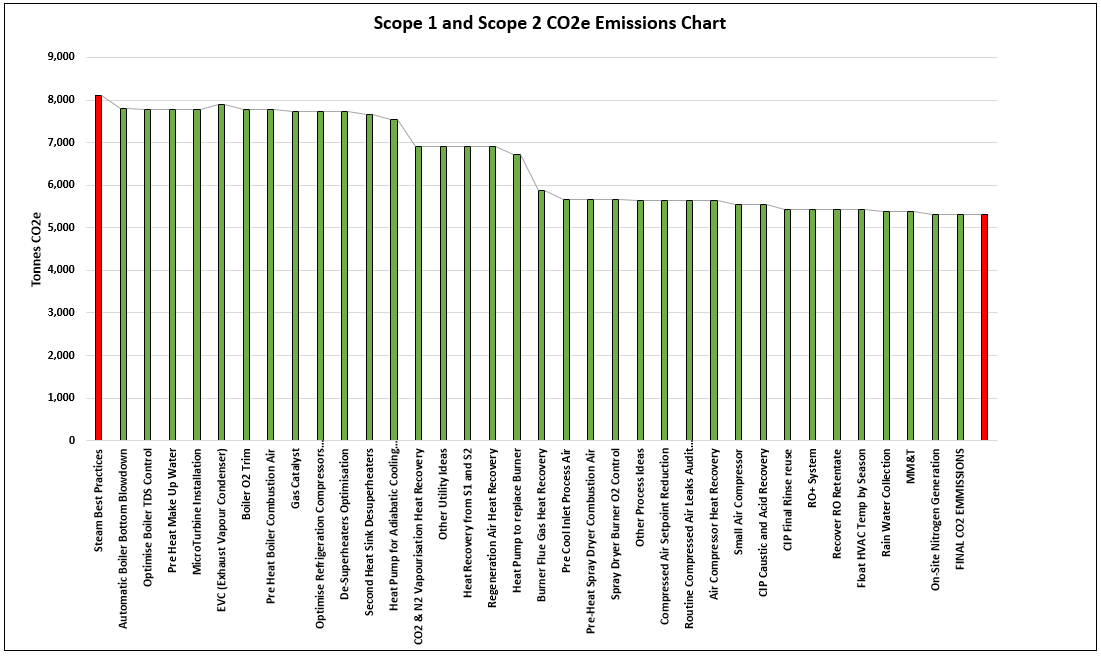 Target any “low hanging fruit”
Leaks, baseload etc.
Optimise existing processes
Heat Recovery
Best Practice Control
Mitigate Losses
Correctly size more efficient processes & equipment
Stage 3 – Implement low / Zero Carbon Energy Systems
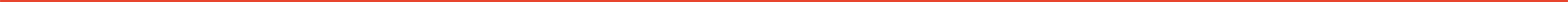 Low / Zero Carbon Technologies
Create Integrated Energy Model that can simulate various technologies, 
different fuel mixtures, future energy prices and resource availability.
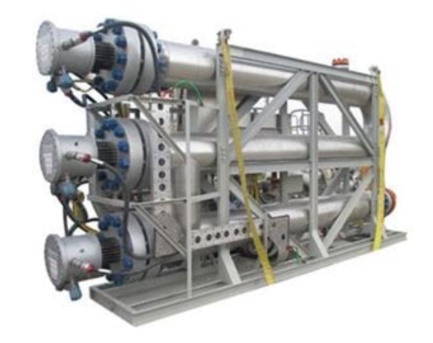 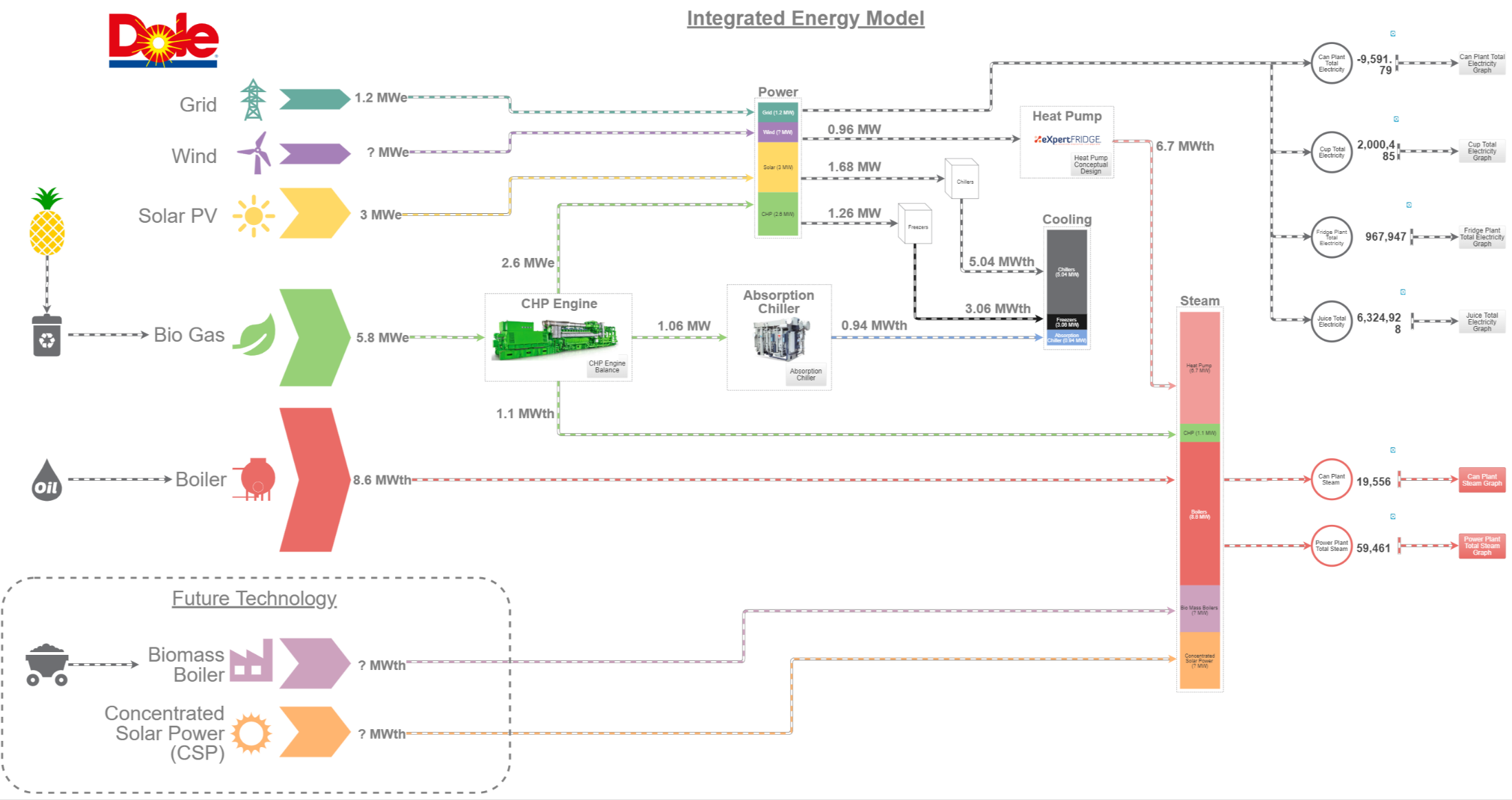 Integrated Energy Model
Electric Boiler
Solar PV / Thermal
Wind Turbines
Absorption Chillers
Anaerobic Digestion
Biomass Thermal / Power 
District Heat Network
Electric Vehicles (EV)
Heat Pumps
Stage 3 – Emissions Waterfall Chart
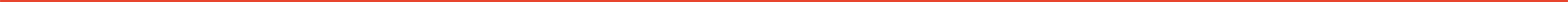 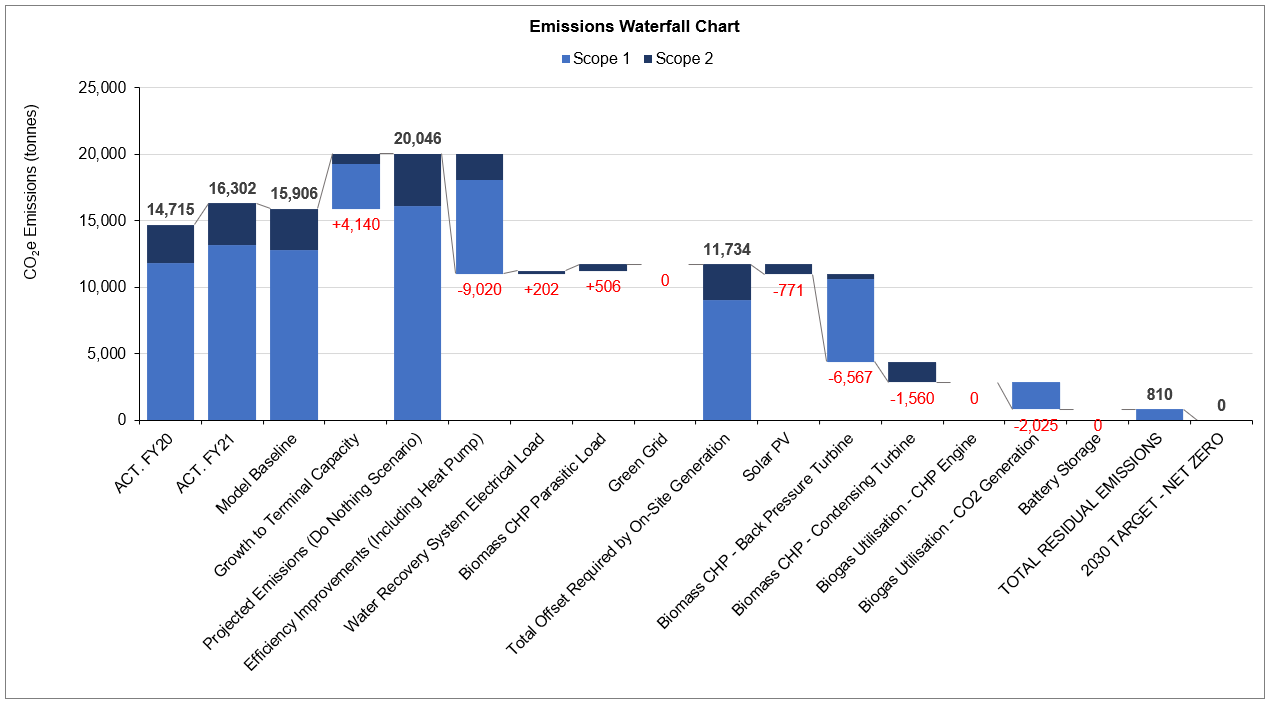 Investigate Different Technologies
Correct Sizing of Equipment
Utilise Optimal Technology Mix
Understand Energy Load Profile
Process Result
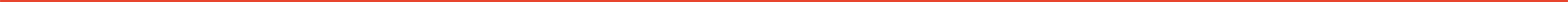 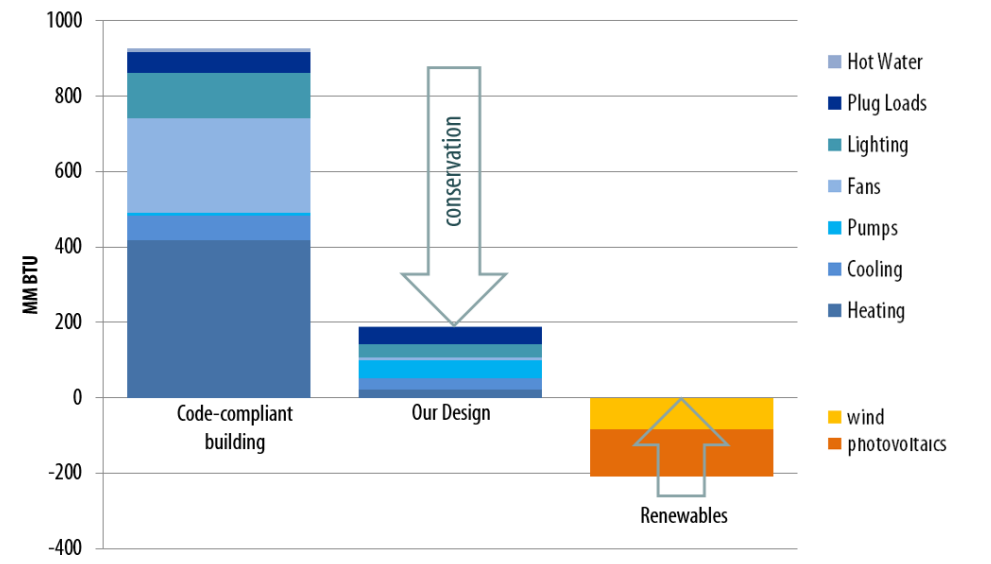 Improved equipment design
Maximised Energy & Water Recovery
Reduced Overall Energy Load
Correct Sizing of Renewables
Reduced overall CAPEX Cost
Long term improved payback
Optimisation
kW
kW
Current Process
Optimised Process
kW
kW
Renewables
kW
Journey to Net Zero - Recap
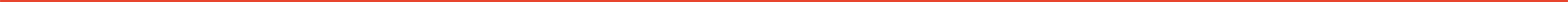 Optimise Existing 
Systems
Implement 
Zero Carbon
Energy Systems
Measure, Monitor 
& Target
Stage 2
Stage 3
Stage 1
Review BAT 
Complete Feasibility Studies
Complete Regular Utility Audits
Implement Utility & 
Process Monitoring
Green Project Installation
Implement Energy Reduction Projects
Design & Implement Utility Digitalisation Strategy
Correct Selection of Metering and DCS – accurate data
Establish clear utility consumption and emissions baseline
Understand Energy/Water Efficiency Baselines
Implement Regular Governance
Use Data to Create Initial Net Zero Roadmap
Complete Regular Internal & External Audits.
Regular Data Review & Analysis
Implement Best Practice Across all Utilities
Maximise Energy Recovery & Water Conservation
Energy/Water Efficiency Projects – Standard Technical Solutions
Understand Current & Future Business Requirements
Review Best Available Technologies (BAT) 
Complete technical feasibility studies on multiple technologies
Understand pros and cons of each Green Energy Technology
Implement Green Energy Systems
Continuous Monitoring to Optimise
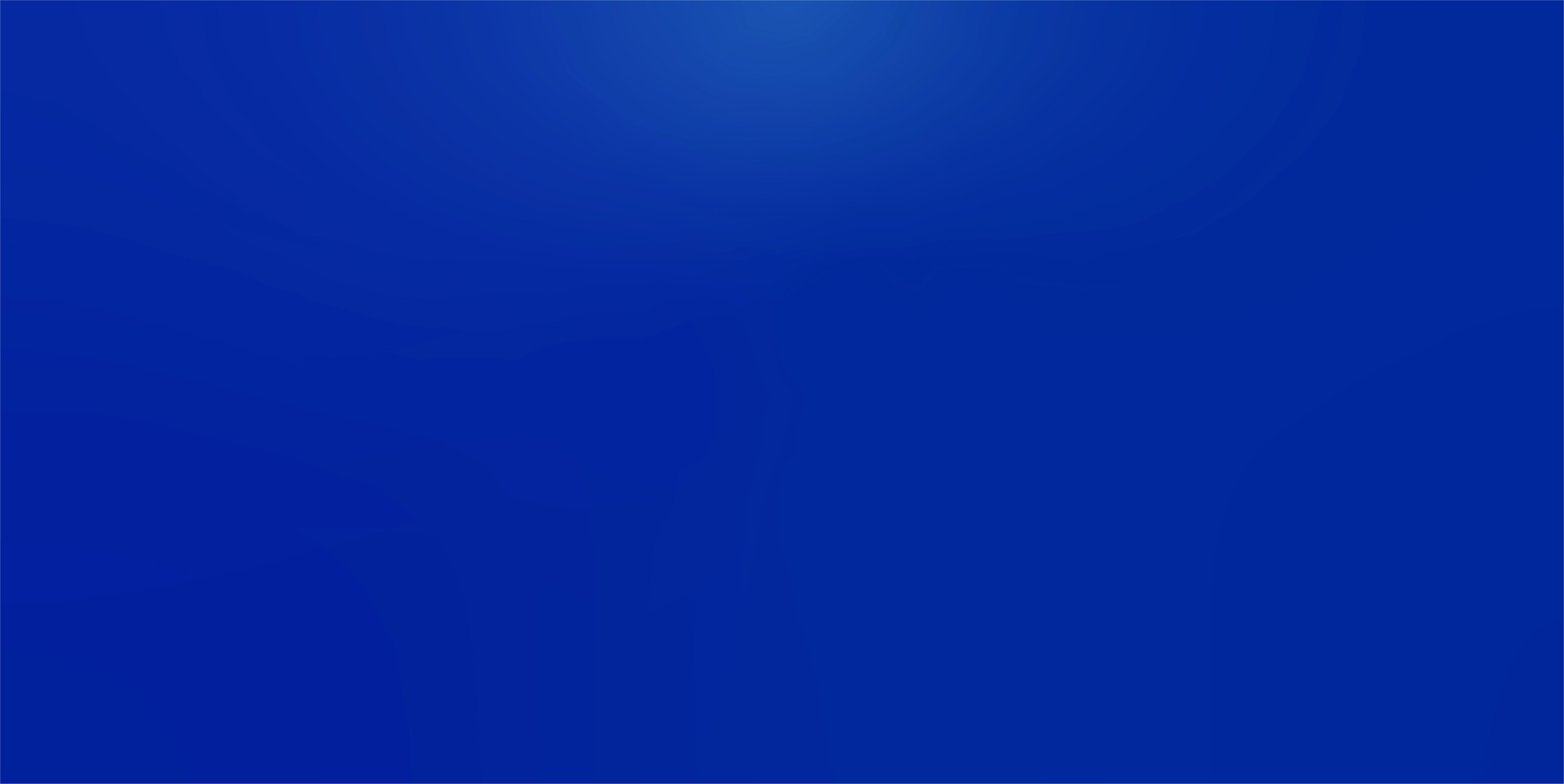 Thank You!


Mark Jones
Senior Energy Engineer
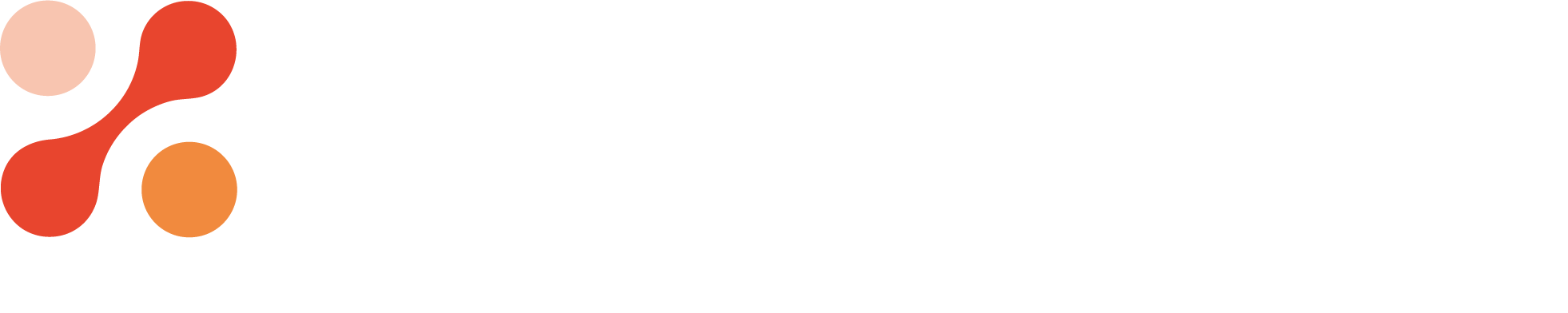 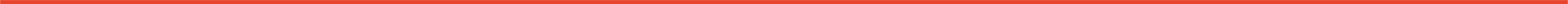 ENERGY MANAGEMENT & CONSULTING